Pearl Junior
High school
6th Grade Preregistration
2019 – 2020
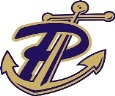 Required 6th Grade Courses
English or Honors English
Math or Honors Math
Science
Social Studies
ICT I
P.E. - Band, Choir, or Intro to Team Sports
Honors Courses
Honors English & Math: Students are selected based on multiple criteria including academic history and benchmark/state assessment scores.
Honors courses are pre-marked on your course selection sheet by your counselor.
Elective Options
Rank Top 3 Choices
PE - Select Band, Choir, and/or Intro to Team Sports
Art 6/7
Creative Projects
Theatre
Quest (Gifted program)
Resource (Students with an IEP.)
LEP (Students in LEP program.)
Questions?
Please contact the Pearl Junior High School Counselors for any questions.
Brigit Nelson, bnelson@pearlk12.com
Gina Williams, gwilliams@pearlk12.com